Nurses: A voice for the vulnerable
Midlands NZNO Professional Forum June 2017
I am a nurse
What do you tell people about what you do as a nurse?

How do you promote nursing as a profession to others?

What are the things you hear people saying about nurses?

What keeps you practising as a nurse?
I’m ‘Just a nurse’
I just make the difference between life and death
I just have the educated eyes that prevent medical errors, injuries and other catastrophes
I just educate patients and families about how to maintain their health
I just make the difference between a person staying in their own home and going to a nursing home
I just make the difference between dying in agony and dying in comfort and with dignity
I’m just central to providing the real bottom-line in health care
Suzanne Gordon 2001
As nurses we:
Care for the whole person – compassion, empathy
Required to provide non-judgmental care
Develop therapeutic relationships that enable us to work in negotiated partnerships with patients and whanau to assess, plan, deliver and evaluate care
Undertake comprehensive nursing assessments that include social/ family, spiritual, mental / emotional and physical wellbeing
Provide health information in a manner that improves health literacy and enables patients to self-manage their health
Can make a difference to health outcomes, inequities and health disparities for Māori and other vulnerable populations
Advocate on behalf of others
Being an advocate
Nurses play an important role as an advocate, we speak up or put forward a case on someone else’ behalf

In pairs share how you have advocated for:

Patients, whanau/families, communities
Nursing colleagues
The circumstances in which you have had to be an advocate
Nurses: A voice for the vulnerable
Levels of advocacy
Patient care- meeting patient needs
Access to services / treatment
Organisation level - policies responsive to patient needs, health care outcomes
Regional level – access to services
National level – funding, policies
Population of Waikato DHB Region
60% of population lives outside the main urban areas
More rural than NZ as a whole
Aging population
Growing Maori population 23 %
Higher percentage live in areas of low socio-economic status than rest of NZ
Increase in people with chronic illnesses
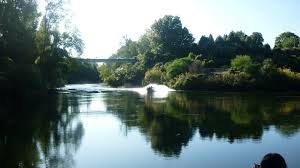 Who are the vulnerable people who access your services?
Equality and Equity
Health inequities create additional barriers to accessing health care in a timely way.

    These are differences in health which are unfair, avoidable and remedial. 
    = fixable
A workforce to meet needs of culturally diverse population
Culture is one of many social determinants of health which includes housing, employment, education and poverty. Culture has a significant impact on the health of indigenous people: 
….because culture influences behaviours through customs, traditions, beliefs and values. 
		(Jansen & Jansen, 2011, p.54). 

Clients’ cultures affect the ways they understand health and illness, how they access health services, and how they respond to health care interventions.
Ethnicity of nursing workforce
57% 		New Zealand European
14% 		Other European
6%		Maori
6%		Filipino
5% 		Indian
3% 		Pacific

11%		Identify multiple ethnicities

		(Nursing Council Workforce Statistics, 2015)
Cultural Competence
Cultural competence places an emphasis on the health practitioner-patient relationship that requires the practitioner to have an understanding of different worldviews to health and wellbeing, and the role of family and community in the health experience. Focus is on therapeutic relationships to improve health outcomes.		
					(Durie, 2001)
Cultural Safety
“Cultural safety should be the experience of all recipients of nursing care. It is about protecting people from nurses, from our culture as health professionals, our attitudes, our power and how we manage these things whether unintentionally or otherwise”
				(Ramsden, 2000, p.4)
How well prepared do you feel to meet the needs of culturally diverse population?

What are some of the challenges you have experienced caring for culturally diverse population?

What education have you accessed to support you to meet the holistic needs of clients who access your services?
A workforce to reflect the population
MOH has set goal to have a nursing workforce that reflects the population by 2028
Māori represent 23% of the Waikato DHB region population
Māori nurses represent 7% of the Waikato DHB nursing workforce
Why?
Maori over-represented in poor health outcomes
To more appropriately meet the needs and expectations of Māori
Benefits of by-Māori-for-Māori – care based on Māori models, integration of Māori values into care, have focus on whanau, hapu, iwi
Have the passion and heart to improve health access and outcomes for Māori
Work from a strengths based rather than a deficit based approach
Focus on holistic health and wellbeing rather than disease & treatment
Developing the Māori nursing workforce
Māori have much higher expectations of Māori health professionals, they expect us to get it right
Māori experience the poorest health and need knowledgeable and skilled nurses to meet their complex needs
Most Māori nurses complete their nursing training in mainstream programmes using western models 
Workforce development assists Maori nurses to explore their practice from a Maori worldview,  utilise Maori nursing practice models, and apply
As Māori nurses we:
[Speaker Notes: Wilson & Baker (2012) Bridging two worlds: Māori mental health nursing
This Māori nursing practice model highlights some of the tensions that may exist for Māori nurses working in mainstream organisations as they advocate and defend Māori customary practices, bridge two worlds and practice differently to other nurses. Many new graduates and other Māori nurses have found this model validates the way they practice when caring for Māori.]
Te Kapunga Putohe (The Restless Hands) A Māori centred nursing practice model
[Speaker Notes: Barton & Wilson (2008)
This model was the result of Pipi Barton’s Masters Thesis. Pipi was working as a mental health nurse in Henry Rongomau Bennett Centre at the time she was undertaking her thesis. Although she designed this model for any nurse to use it has been a useful model for Māori graduates and nurses to reflect on their professional and cultural practice.]
Naku te rourou nau te rourou ka ora ai te iwi

With your basket and my basket the people will live

(It requires co-operation and the combination of resources to get ahead)
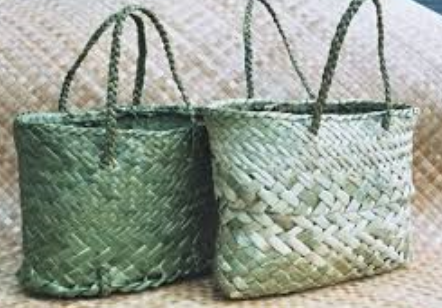 [Speaker Notes: So while developing the Maori nursing workforce the development of other nurses to care appropriately for Maori is essential if together we are going to achieve ‘radical improvement in Maori health outcomes by eliminating health inequities for Maori’ (Waikato DHB Strategy, 2016)]